Digital Applications for Accessing Data
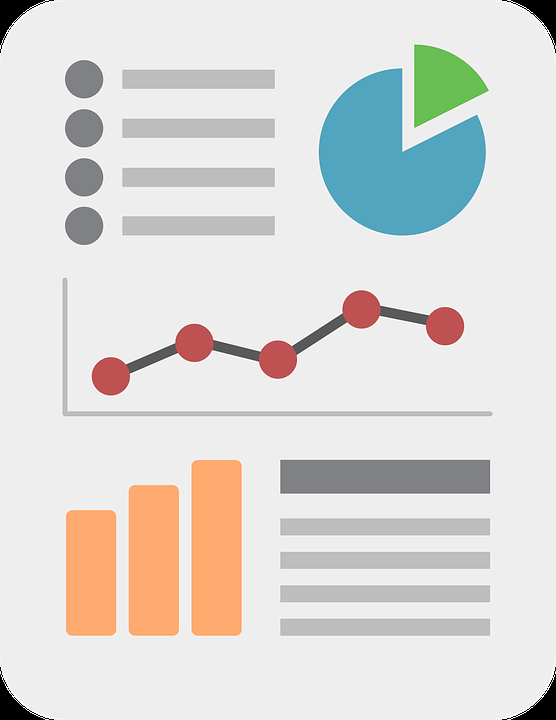 2
Types of Solutions for Displaying Data
Basic tools used to visually present data
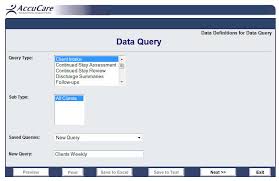 Data Portals
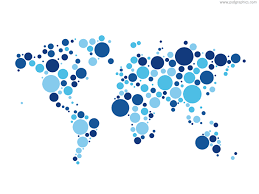 Stand Alone Visualizations
Dashboards
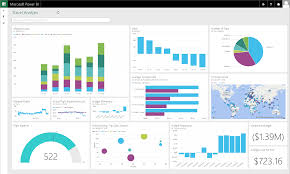 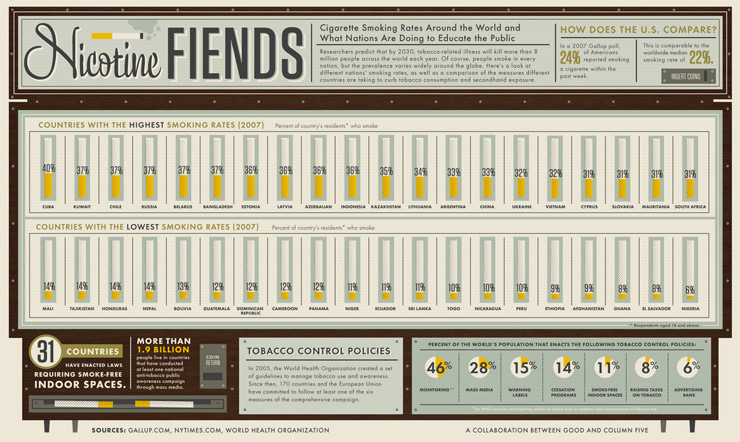 Infographics
Data Display Solutions
3
LESS COMPLEX                                     MORE COMPLEX
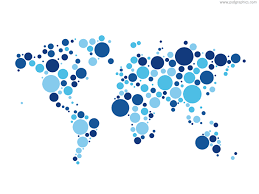 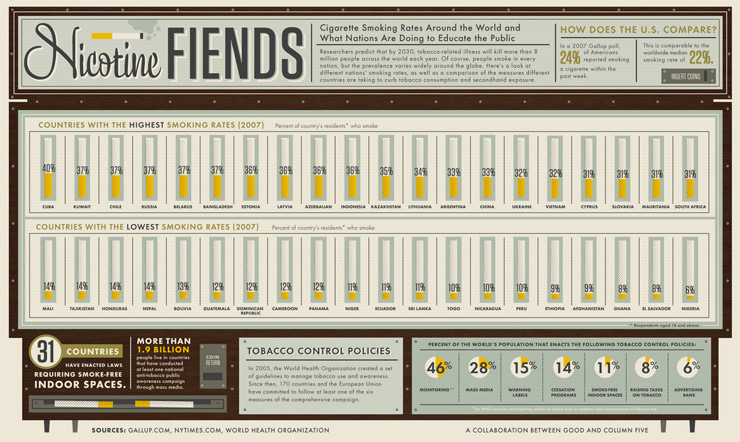 STATIC
Stand Alone Visualizations
Infographics
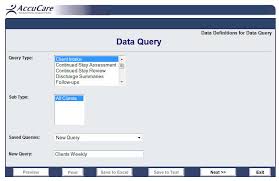 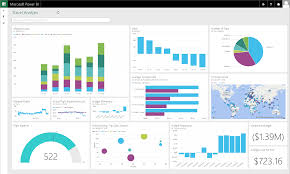 INTER-ACTIVE
Data Access Portals
Dashboards
Data Display Solutions
4
5
Portals and Dashboards
Providing user controls to access and explore specific data series.
6
User controls in portals
person
place
time
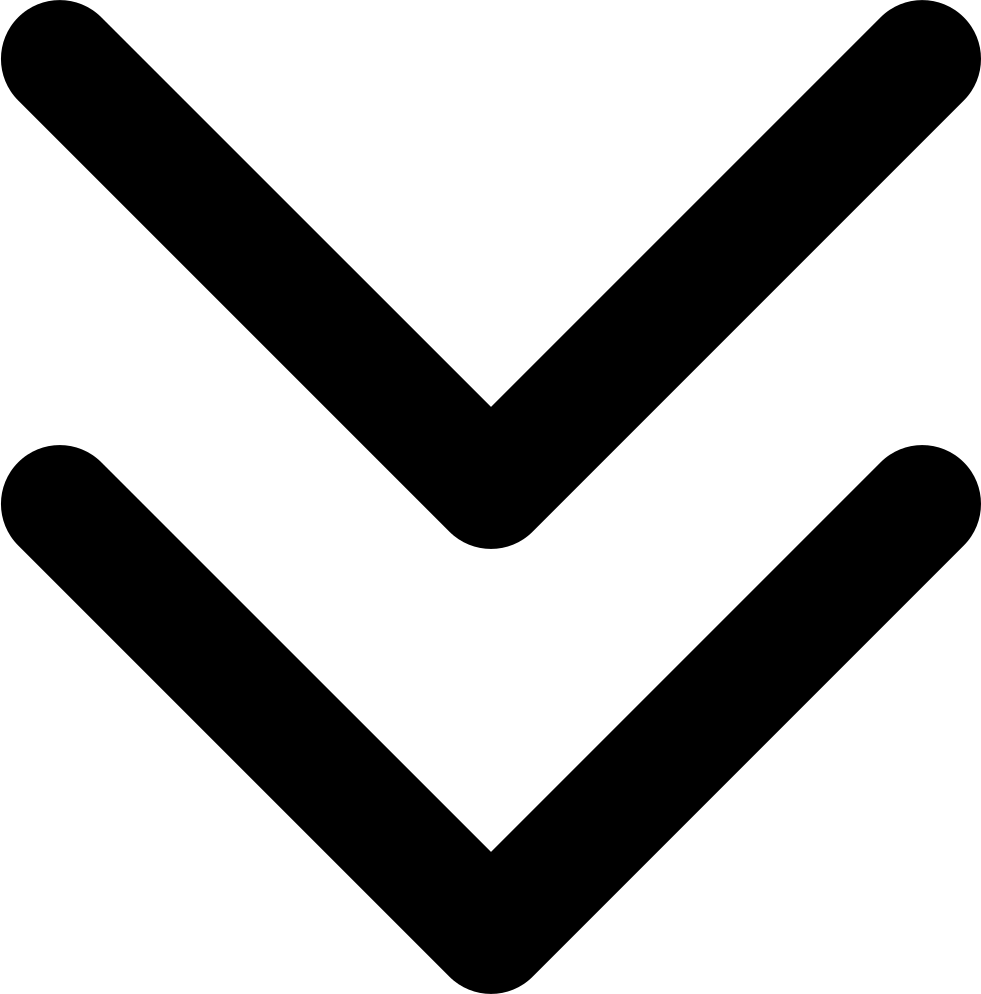 sub-groups
sub-areas
shorter time periods
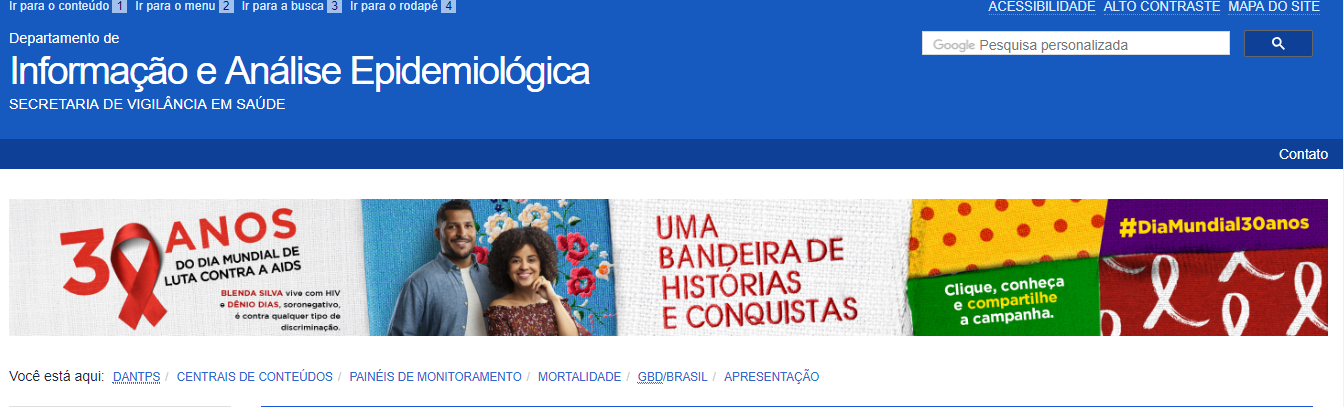 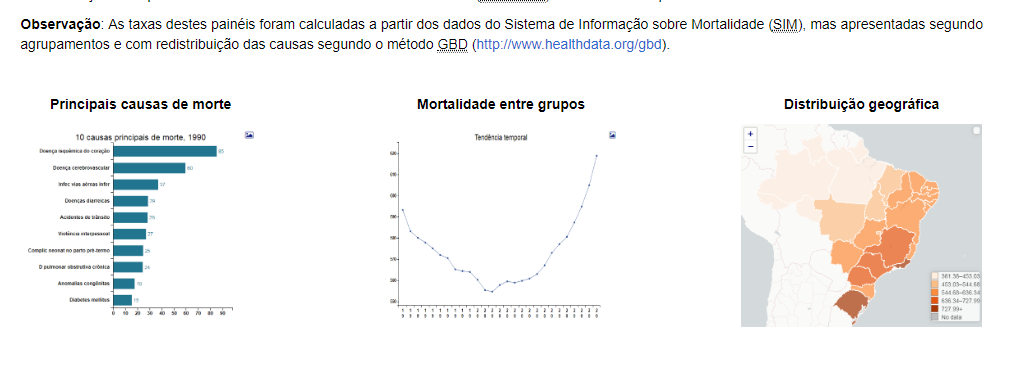 Access Portal – Mortality Data [Brazil]
7
8
GeneralDashboard Functionality
Description
What is the situation here today?
Change
How has the situation here  change over time?
Projection
How is the situation likely to change in the future?
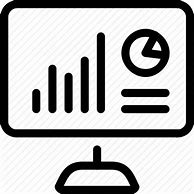 Comparison
Is the situation here today better or worse than in other places?  And Is the situation the same across all parts of “here”?
Explanation
What additional information can provide a deeper understanding for  why the situation has changed?
Prediction
Who is likely to have positive/negative impact in the future?